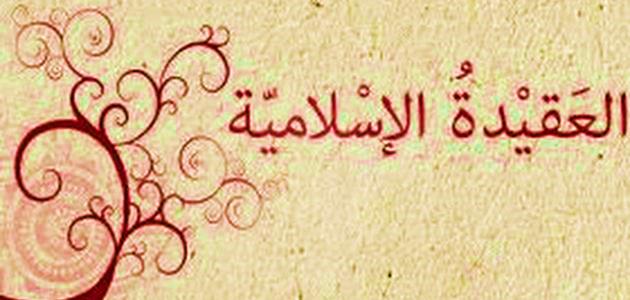 جامعة بغدادكلية العلوم الاسلاميةقسم العقيدة والفكر الاسلامي
المقرر:- علم الكلام
المرحلة : الرابعة
الاستاذ الدكتور محسن قحطان حمدان
بعض علامات الساعة
أخبرنا القرآن الكريم أن الساعة قد اقترب موعدها وأشار بإجمال الى اشراطها ومن علاماتها التي أخبر القرآن بها عمران الارض والتقدم العلمي بحيث يعتقد أهلها انهم قادرون على التغيير بارادتهم , فقال تعالى ( حتى اذا أخذت الارض زخرفها وازّينت وظن أهلها انهم قادرون عليها أتاها امرنا ليلا او نهارا فجعلناها حصيدا كأن لم تغن بالأمس ) ومن العلامات التي أخبر بها النبي صلى الله عليه وآله وسلم  فتنة الدجال ونزول عيسى ابن مريم عليه السلام وخروج دابة الارض التي تكلم الناس وطلوع الشمس من مغربها وهذه من العلامات الكبرى التي تسبقها علامات  منها كثرة الفتن والقتل والبلاء ورفع العلم وغلبة الجهل  ... والحكمة في تقديم الاشراط ودلالة الناس عليها تنبيههم على رقدتهم وحثهم على الاحتياط  لأنفسهم بالتوبة والانابة  لكي لا يباغتوا  بالحول بينهم وبين تدارك العوارض  , فينبغي للناس بعد ظهور اشراط الساعة قد نظروا لأنفسهم واستعدوا للساعة الموعود بها .